«РЕПКА»
Театрализация сказки в рамках каникулярной недели
«В мире русской народной сказки»

Автор: воспитатель группы Сазанова В.А.
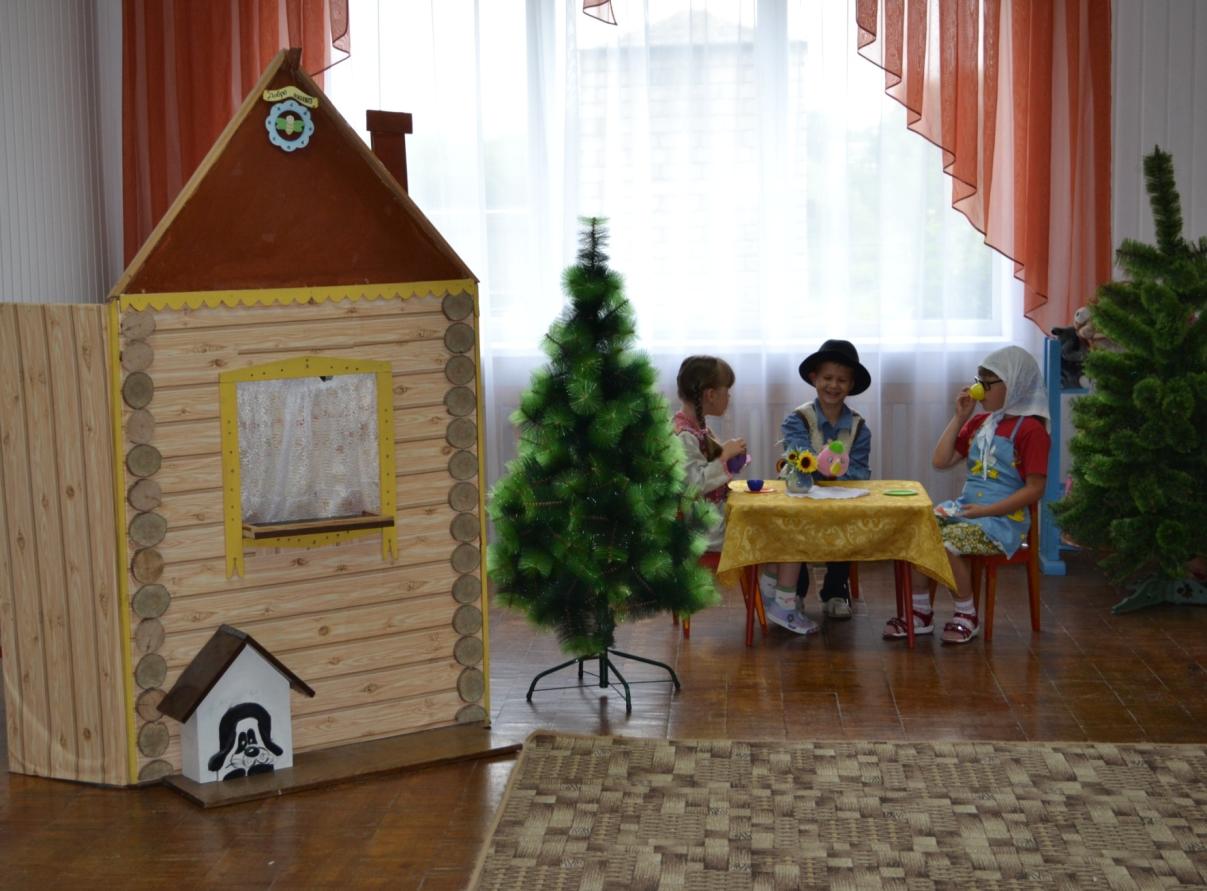 Жили-были…
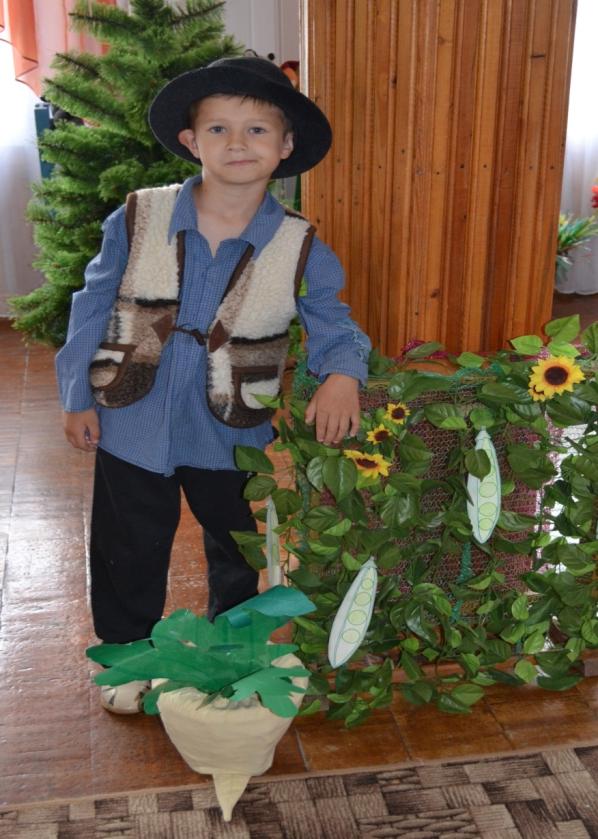 Посадил дед репку.  Выросла      репка большая пребольшая.
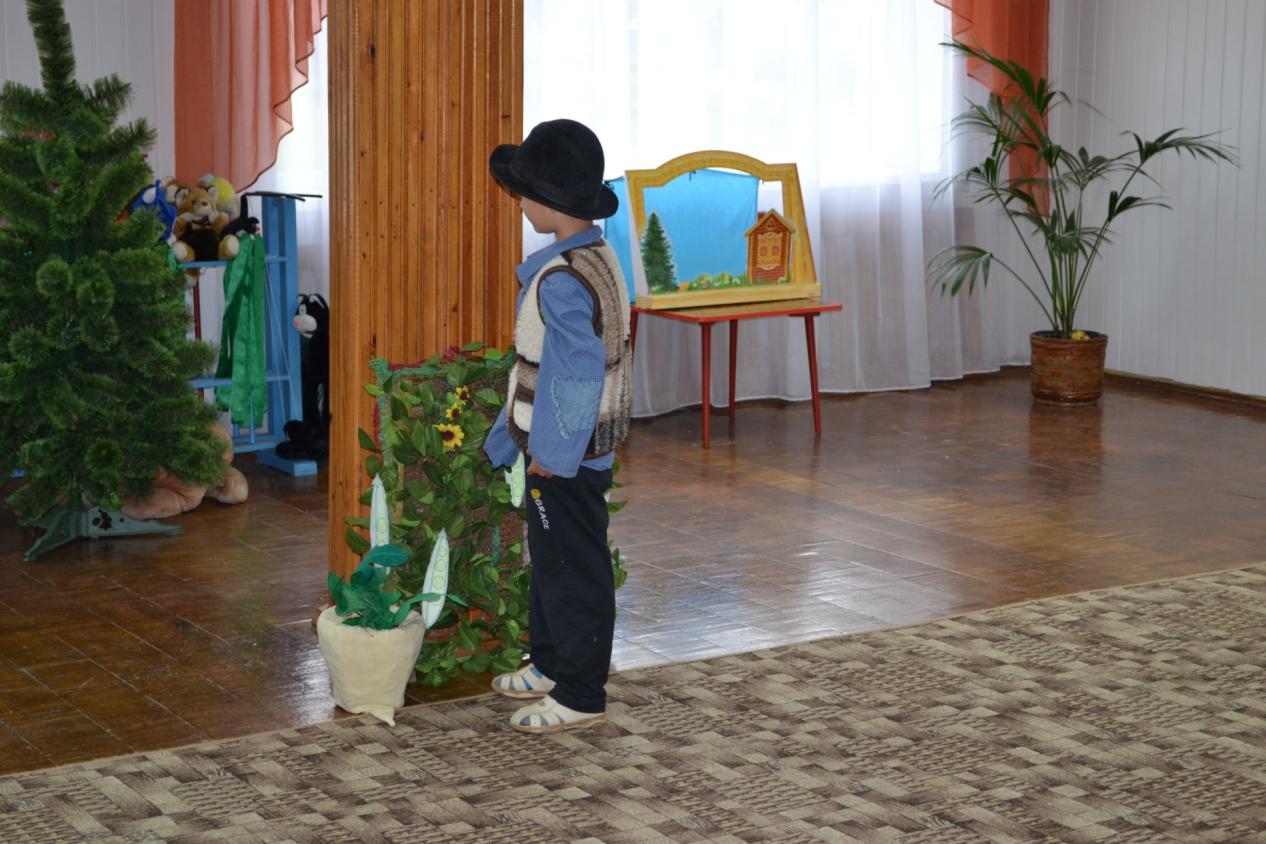 Стал дед тянуть репку:
Дед:   «Тяну, потяну, вытянуть один не могу. Да, большая репка, засела крепко.  Эй, бабка, иди подмогни маленько.»
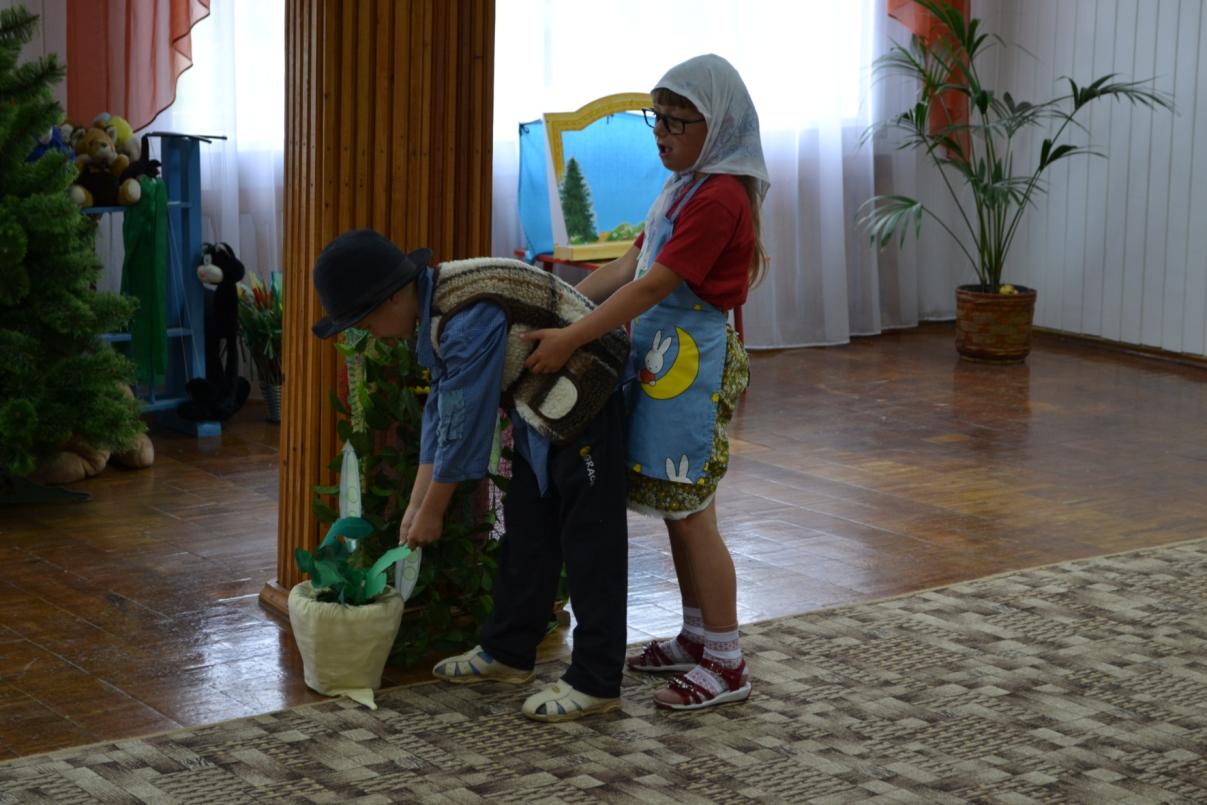 Иду, старый, иду. Репку тянуть помогу.
Дед:  Я за репку
Бабка:  Я за дедку – потянем вдвоём репку.
Вместе:  Эх раз, эх два – вдвоём не справимся, беда…
Бабка:  Стой, дед, позову я внучку. Эй, внучка, выручай, да на помощь поспешай.
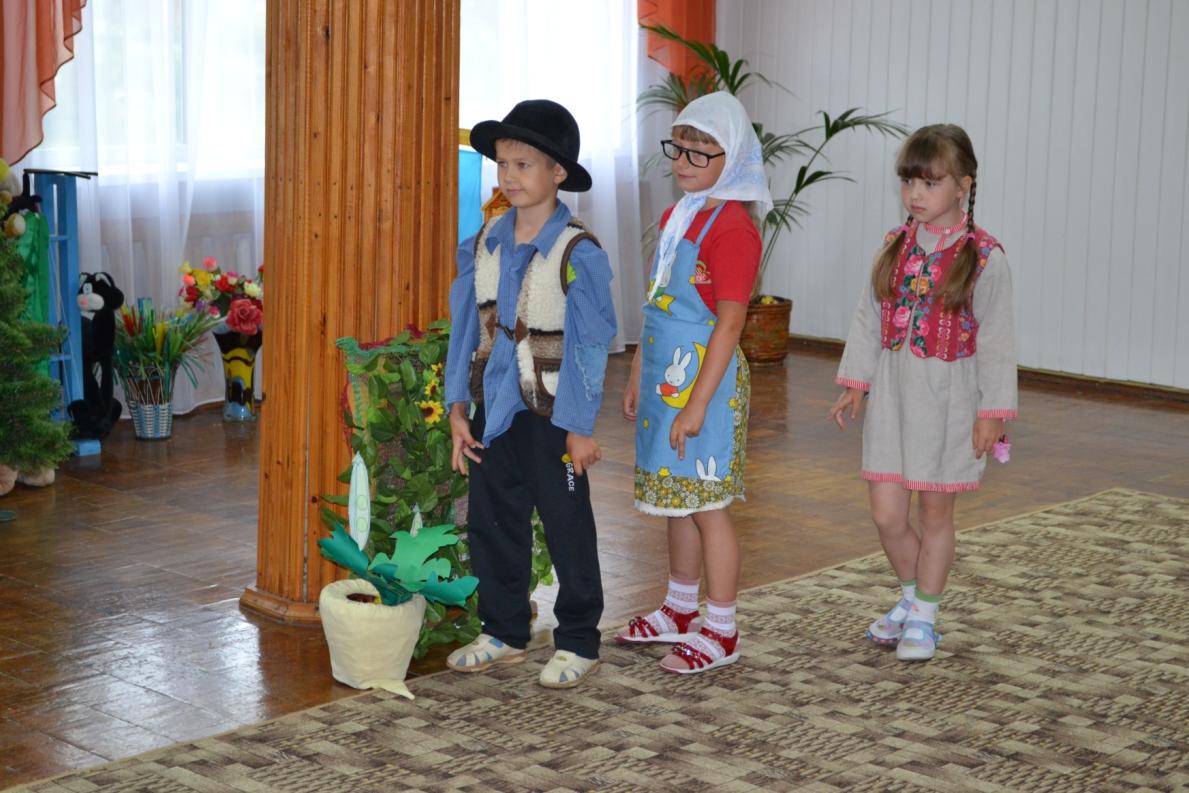 Внучка:  Бегу, дедуся, бегу, бабуся, авось ненадорвуся…
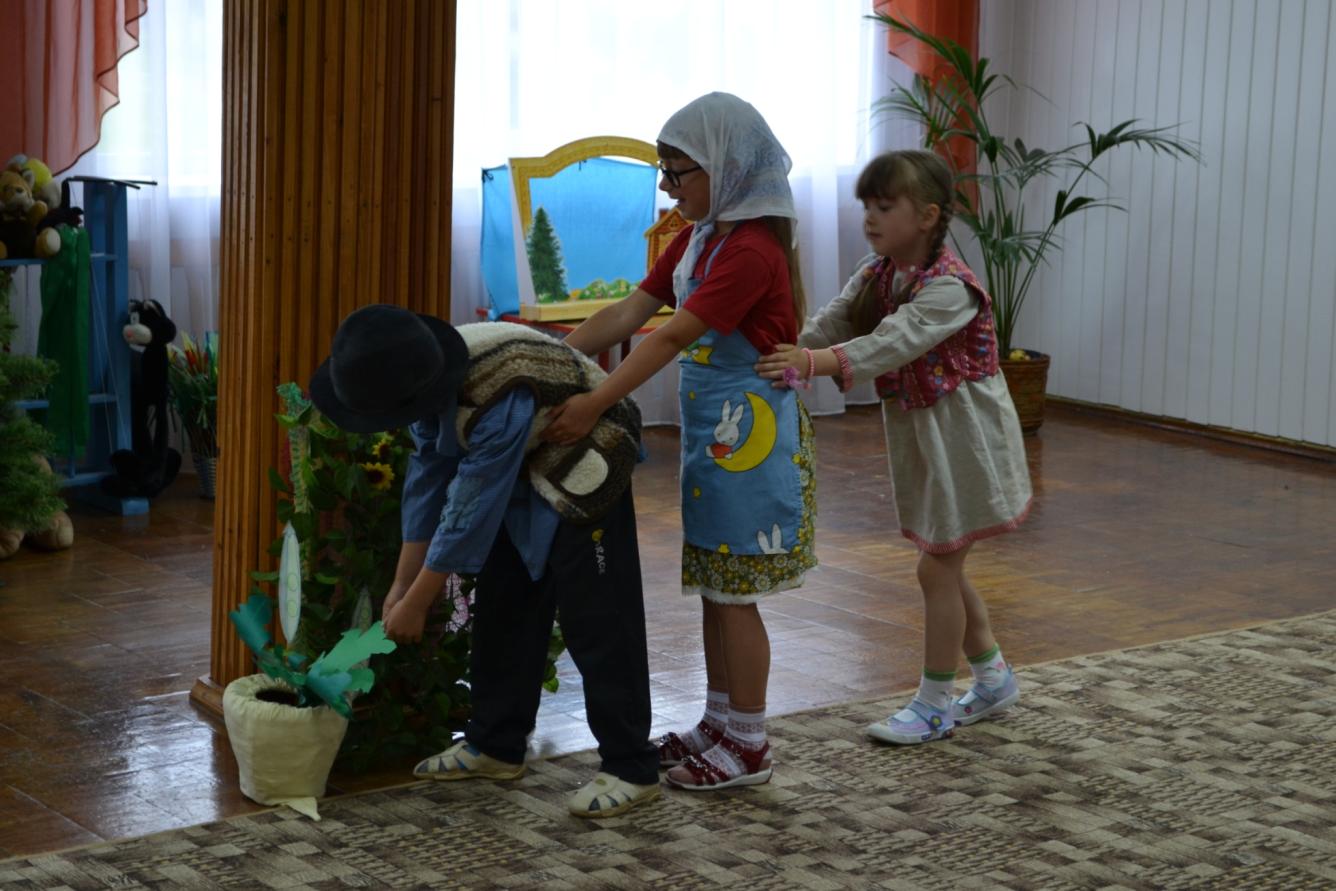 Автор:  Дедка за репку, бабка за дедку, внучка за бабку тянут – потянут вытянуть не могут.
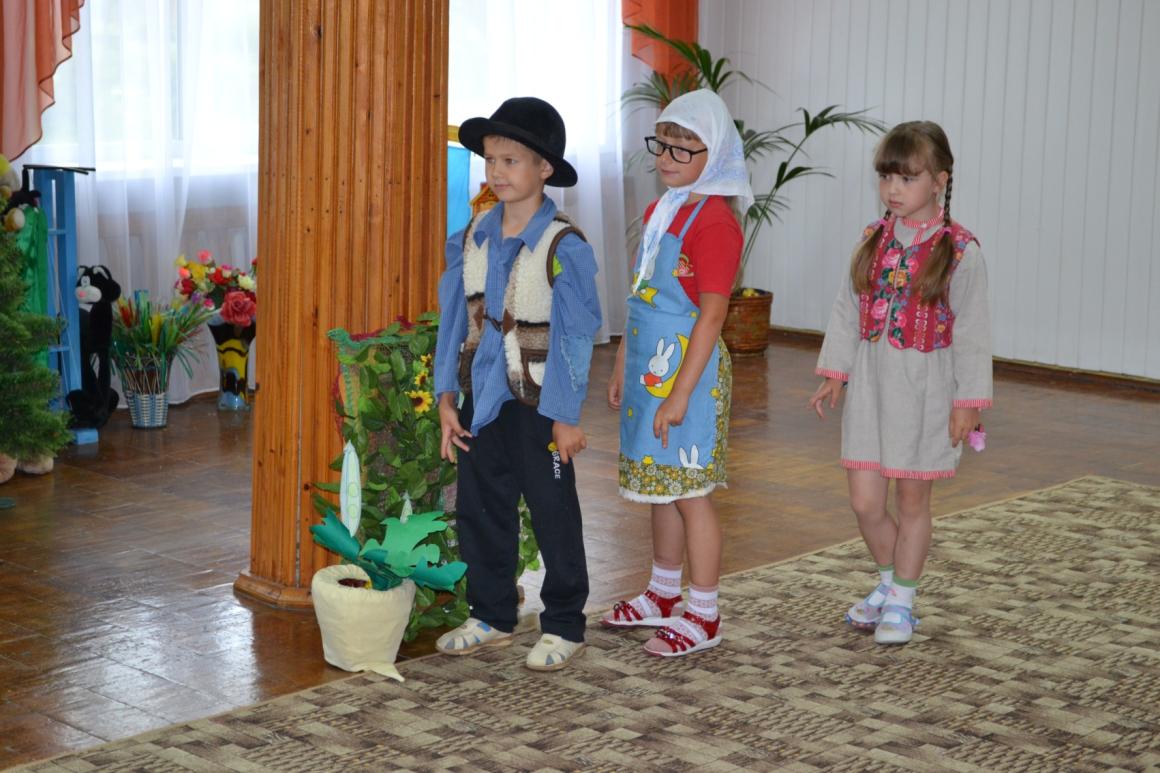 Внучка:  Жучка! Вот бездельница. Целый день у будки вертится, а ну иди помогай. Да не ворчи и не лай
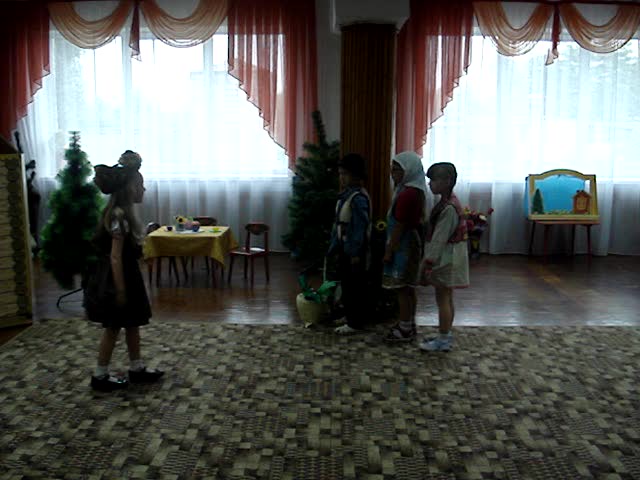 Жучка:  Гав-гав-гав! С утра до ночи репку стерегу, надоело, с радостью помогу.
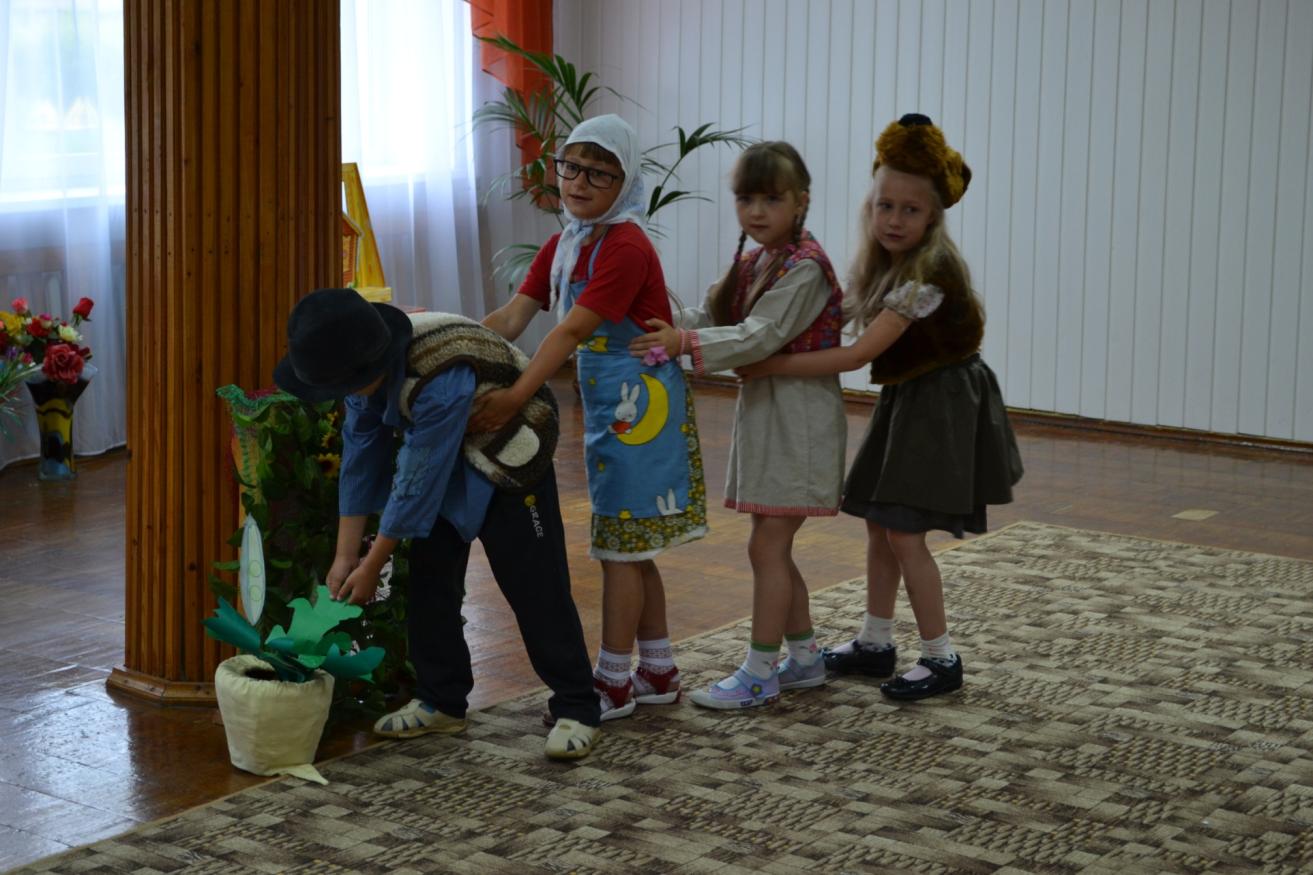 Дед:  Ну-ка дружно все взялись, уцепились, напряглись. Раз, два, три – ну ты подумай, посмотри….
Автор:  Ох и крепко засела репка. Тянули вчетвером, а репке – нипочем!
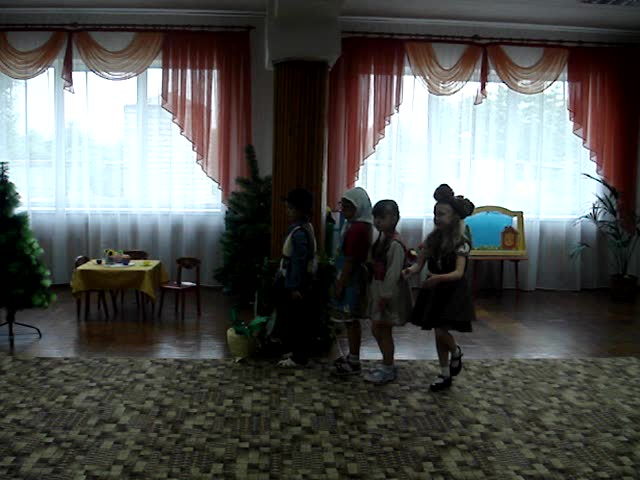 Жучка:  Мурка, дымчатая шкурка, хватит спать, иди сюда и тебе пришла пора потрудиться чтоб поесть.  Совесть у тебя хоть есть?
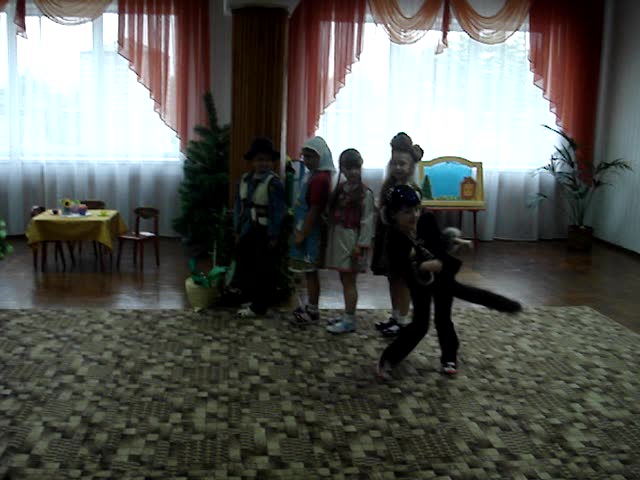 Мурка:  Мяу-мяу, ну ты и Жучка, вона вас какая кучка, неужели без меня не прожить тебе и дня.  Ладно, ладно я бегу чем смогу , тем помогу.
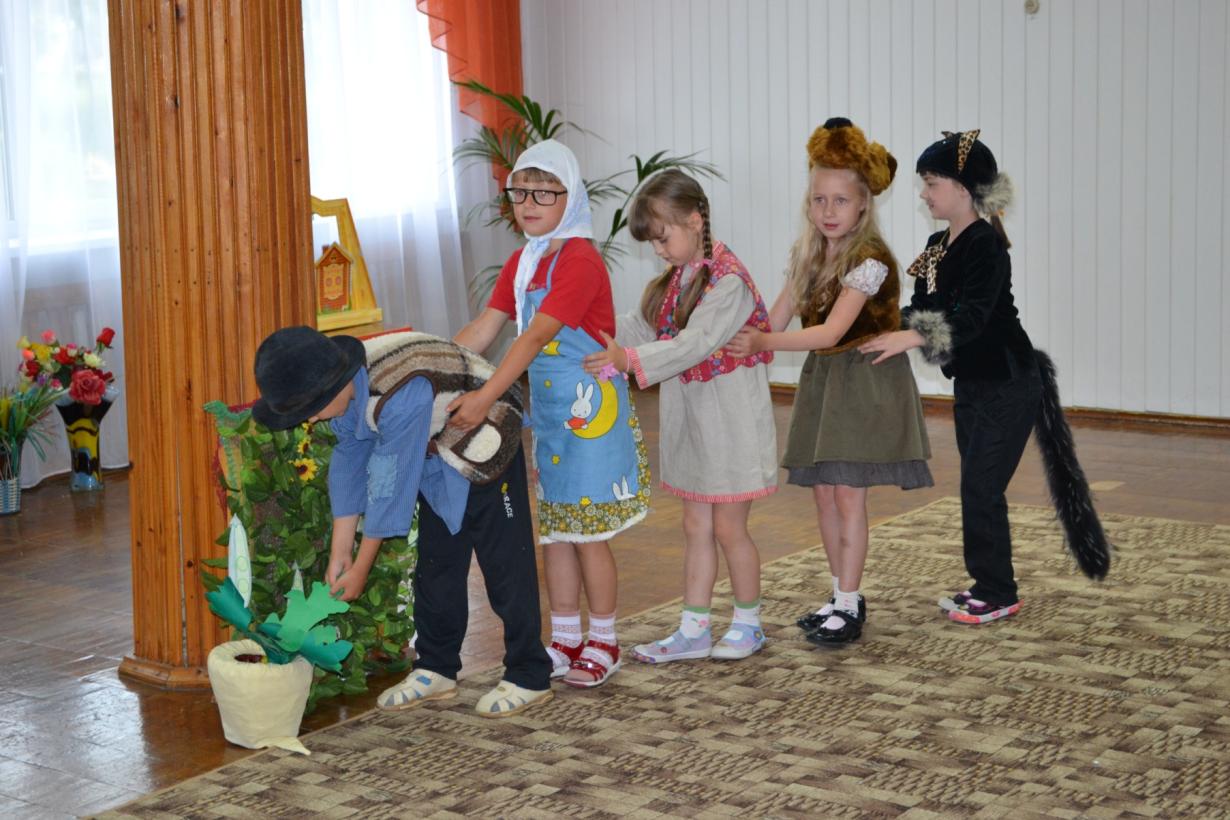 Автор: Дедка за репку, бабка за дедку, внучка за бабку, Жучка за внучку, Мурка за Жучку – собрались все в кучку тянут-потянут, тянут-потянут …
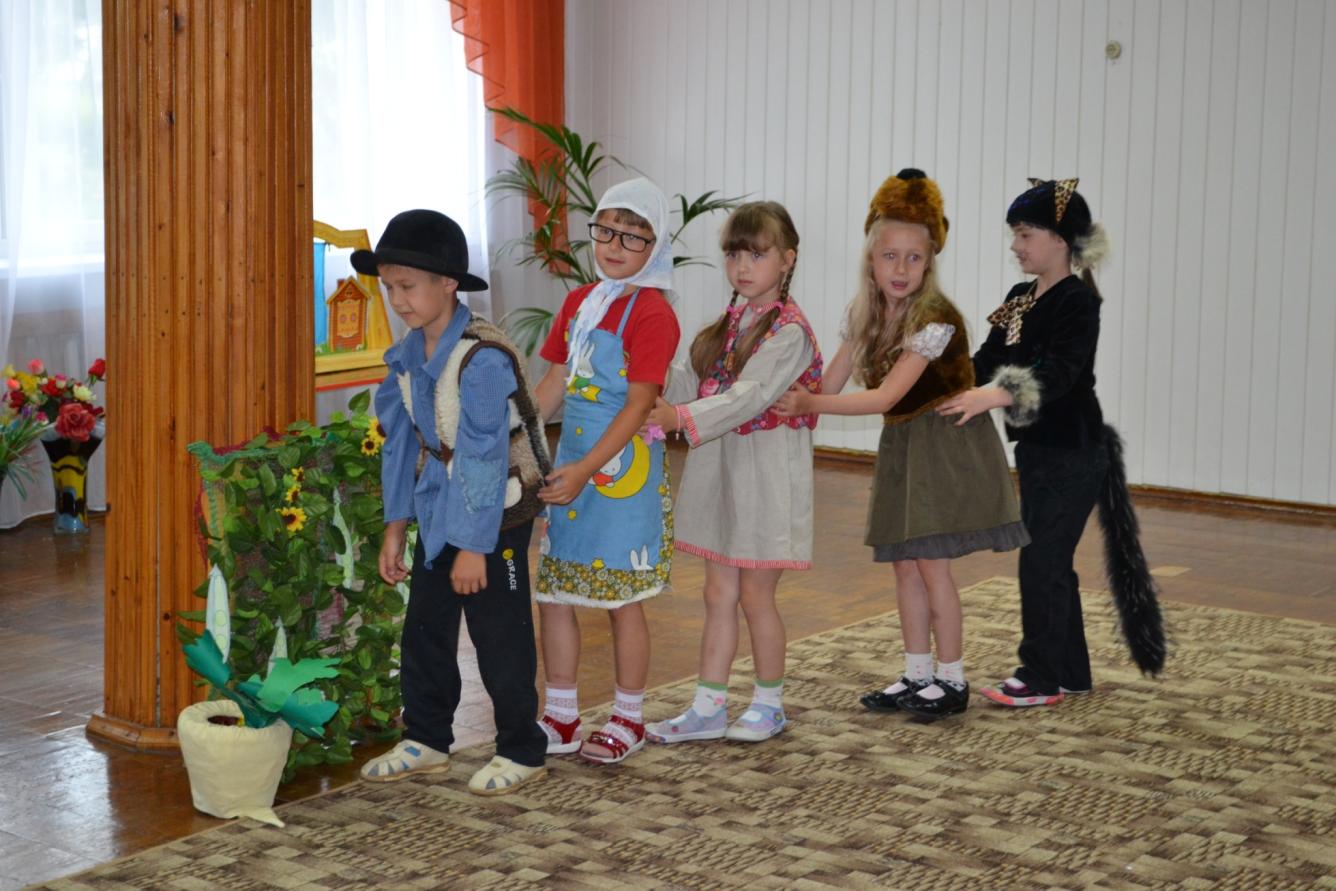 Не вытянуть им репку. Засела крепко.
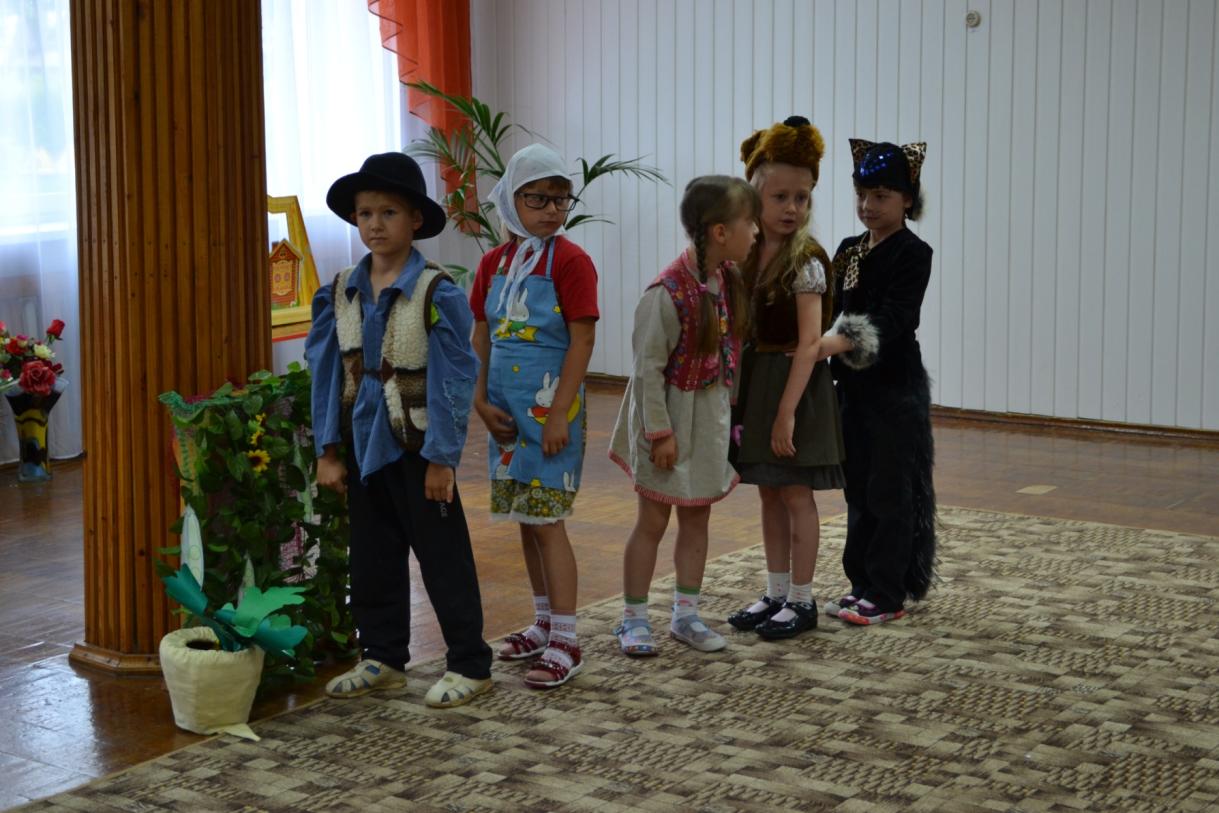 Внучка:  Эй, Мурка, зови давай мышку. Как сыр таскать она мастер, пусть попробует репку утащить.
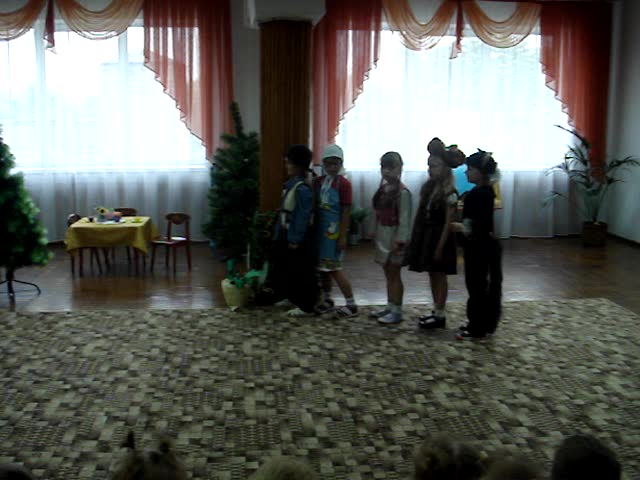 Мурка:  Мышь, а мышь, ты чего молчишь. Вылезай из норы, тебя не трону до поры.
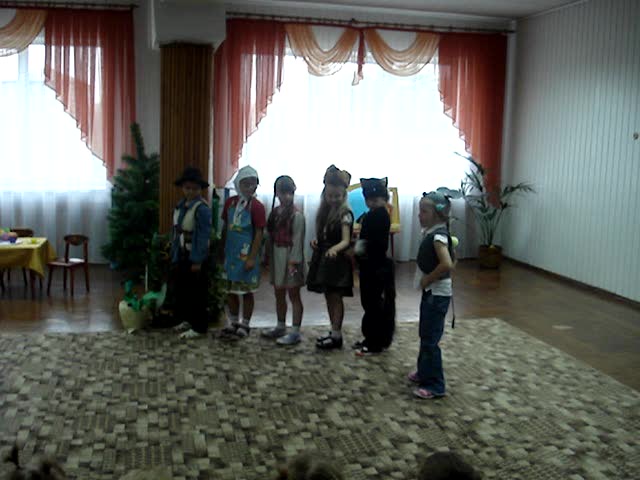 Мышь:  Пи-пи-пи, я тут, Мурчела! От меня чего хотела?
Мурка:  Репку помоги тянуть. Вместе вырвем как-нибудь.
Мышь:  Ну давай свой хвост сюда…
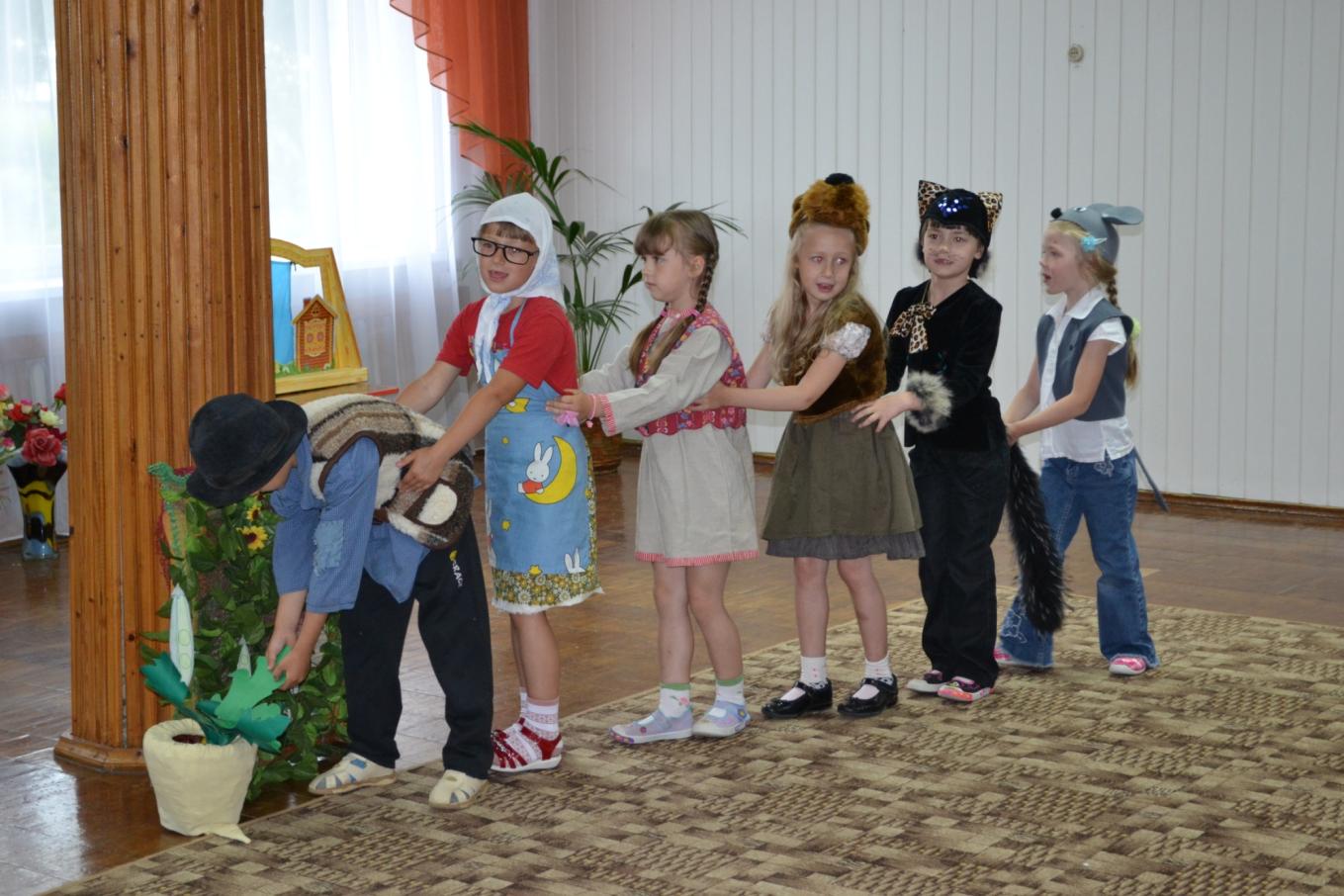 Дед:  Дружно взялись-ка, друзья….
Вместе:  Эх раз, ещё раз репку вытянем сейчас.
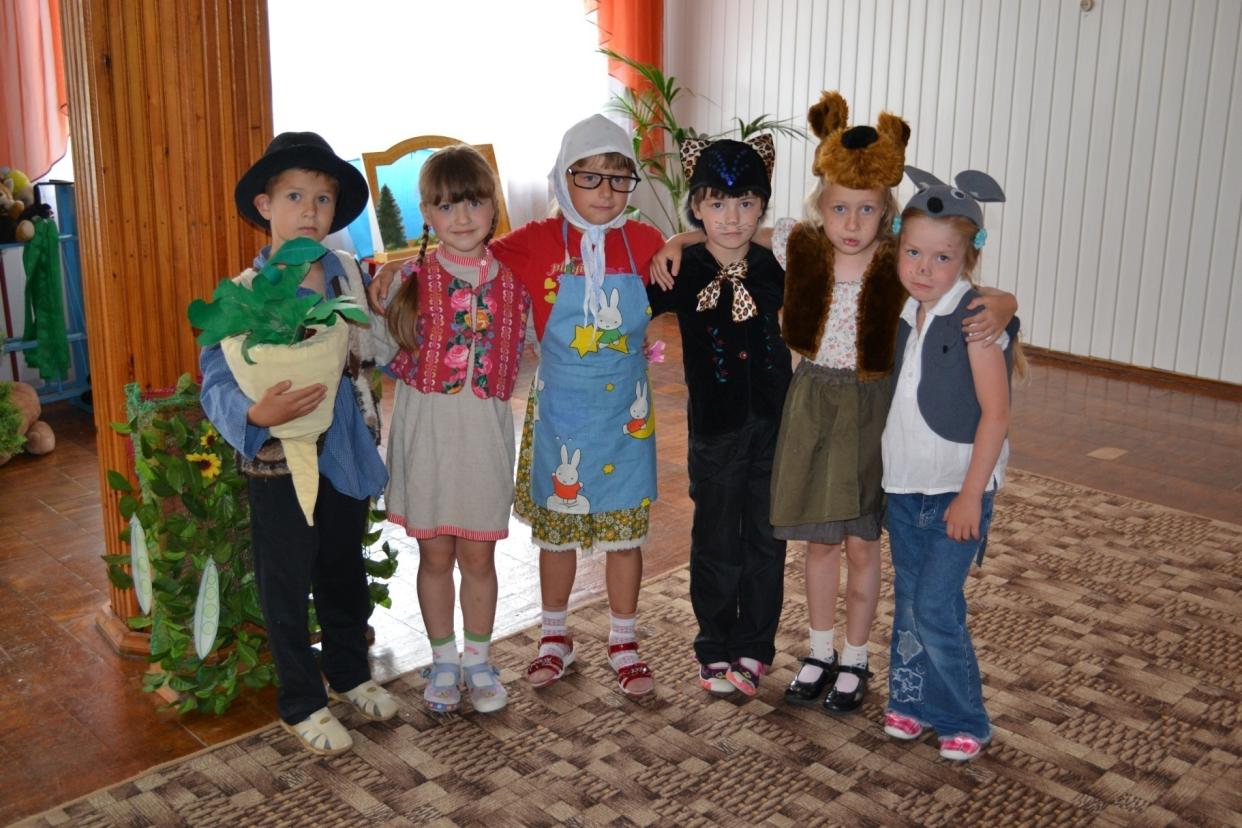 Автор: Ну-ка вместе, ну-ка дружно. Вот и репка наконец, ну а сказочке  - конец!
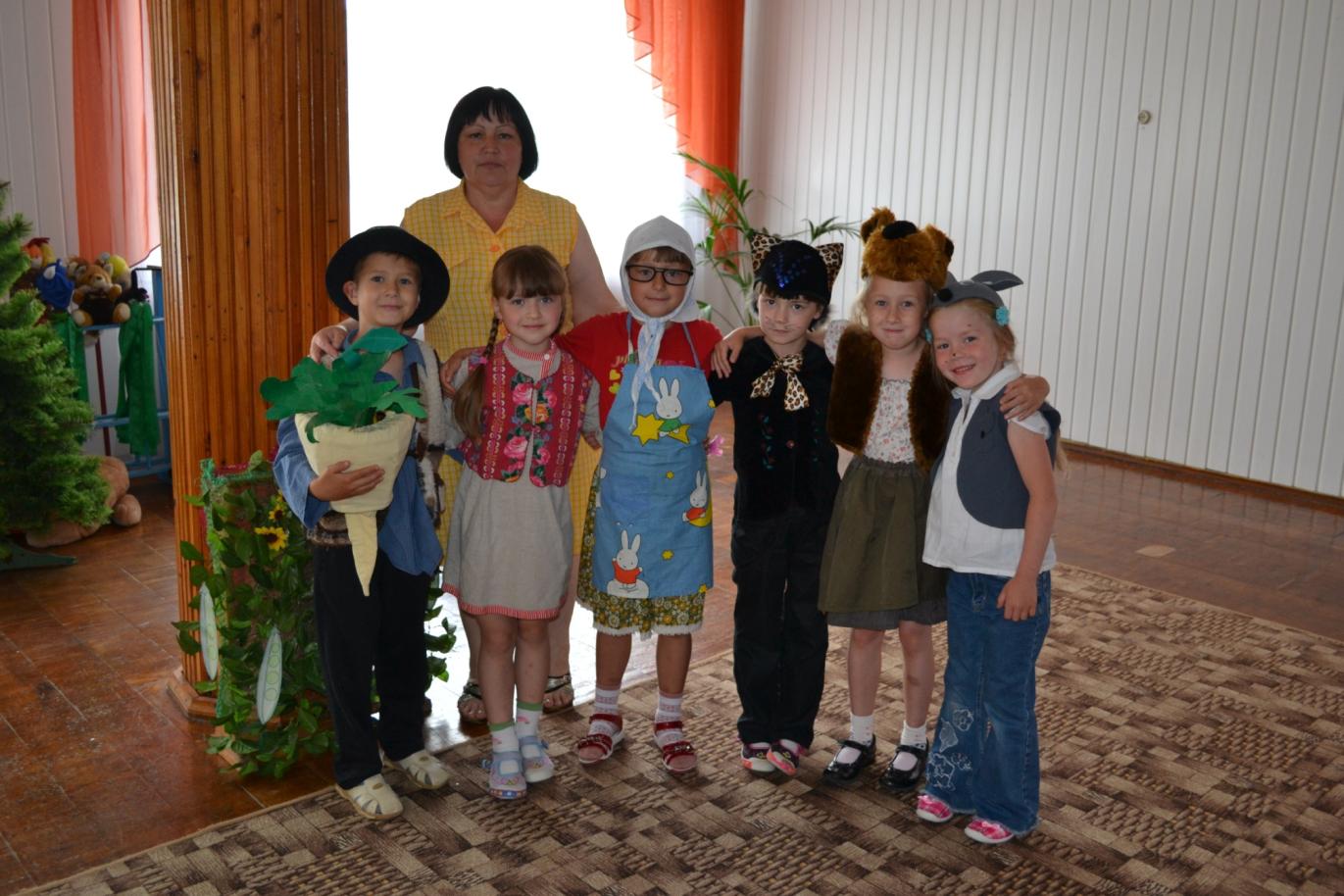 Вместе с автором и воспитателем.
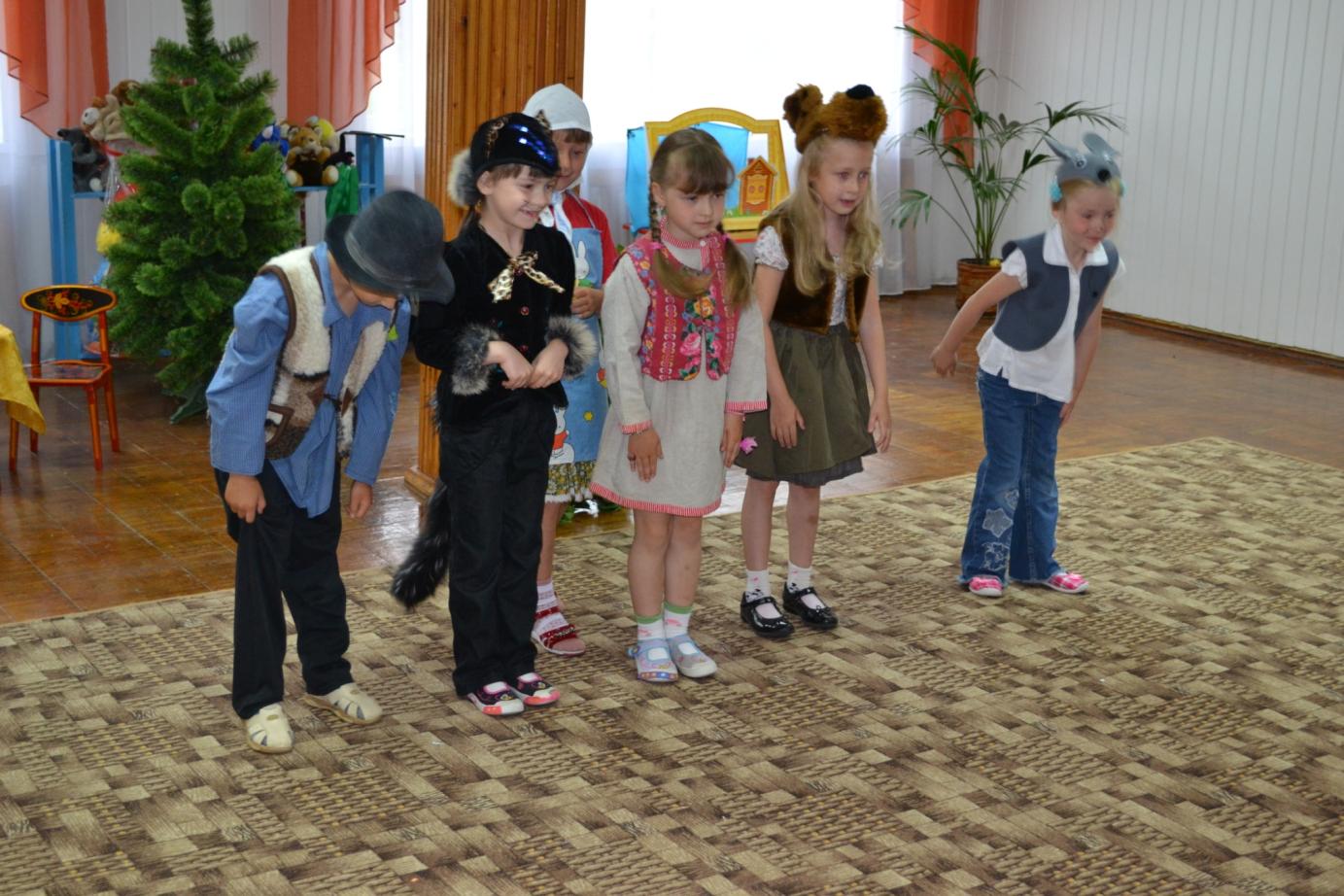 Поклон!
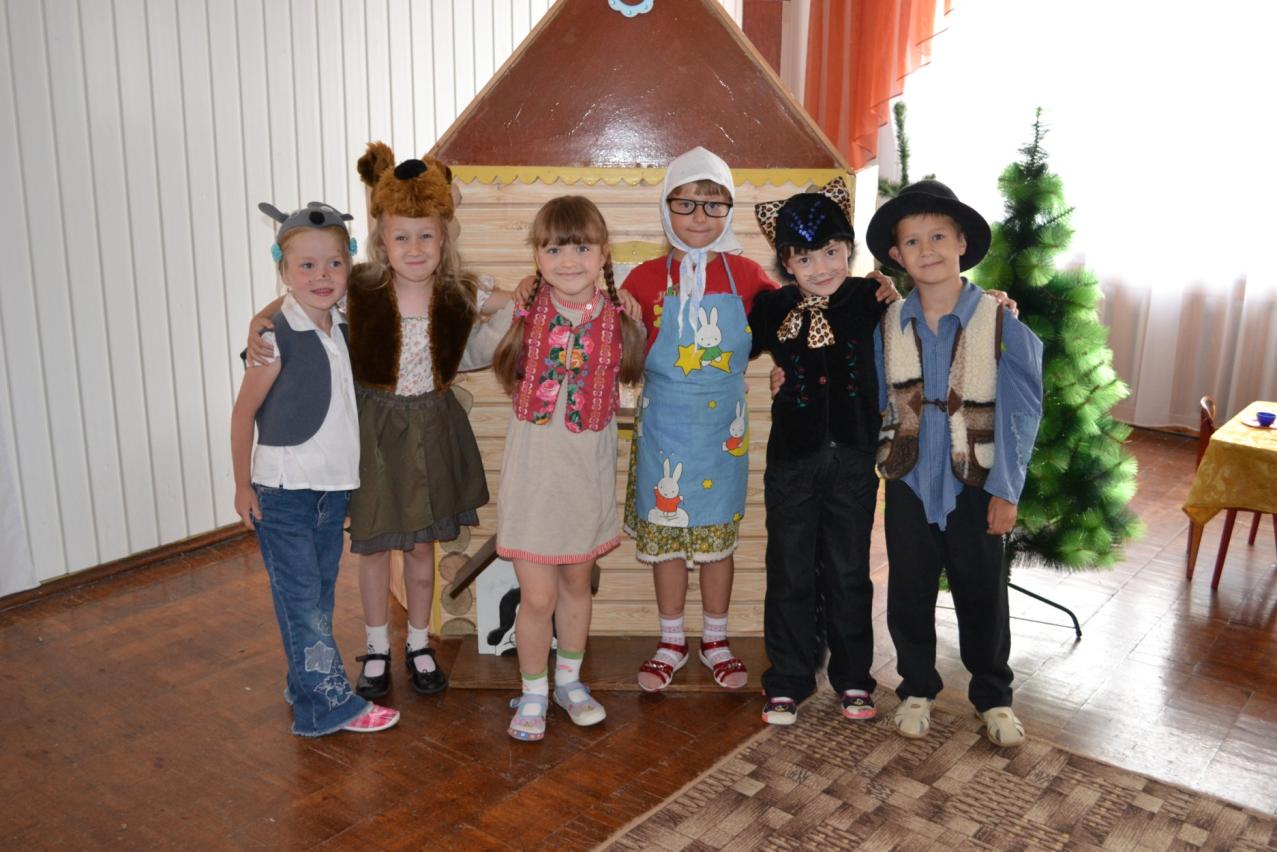 Фото на память
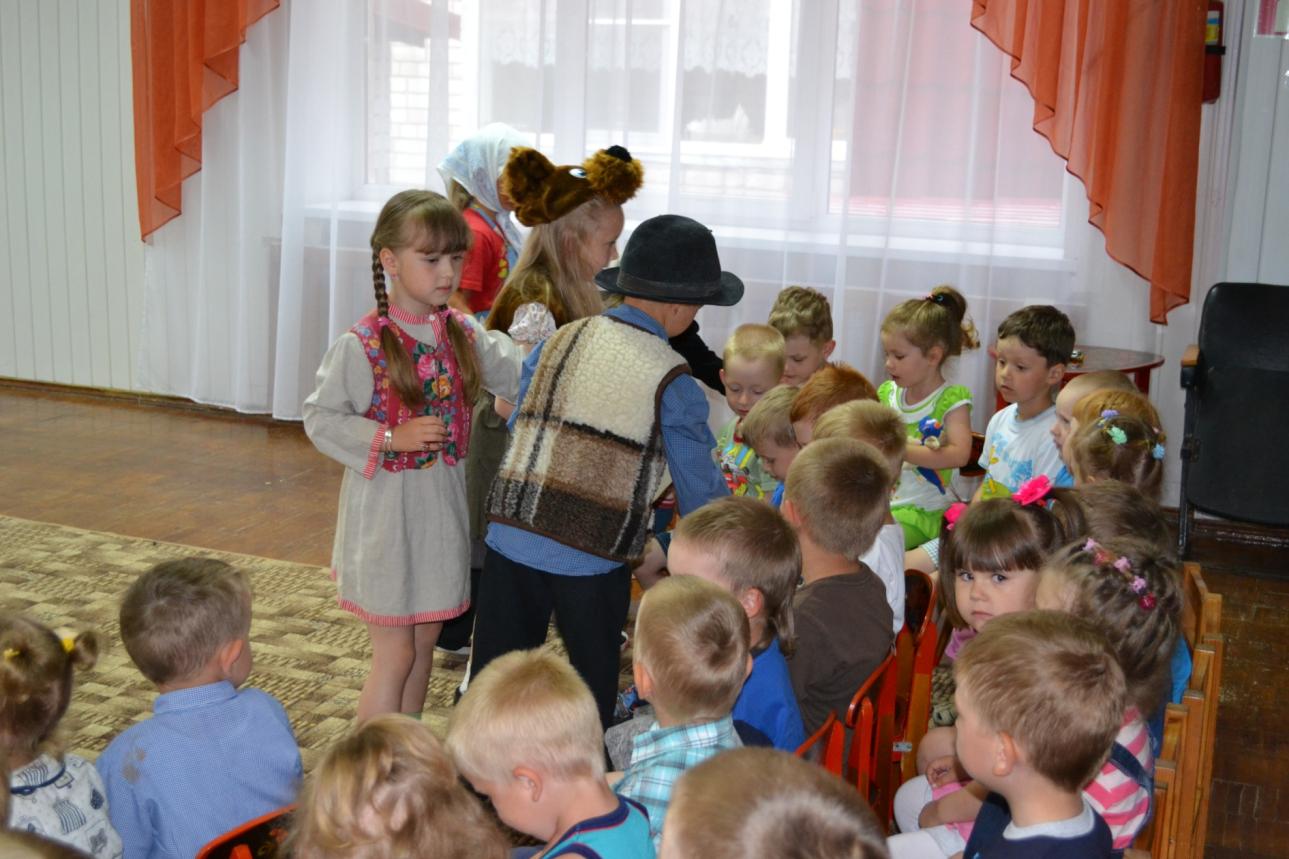 Все старались не напрасно. Урожай созрел прекрасный.  Будет всем нам на обед суп из репки и …..конфет. (угощение благодарных зрителей)
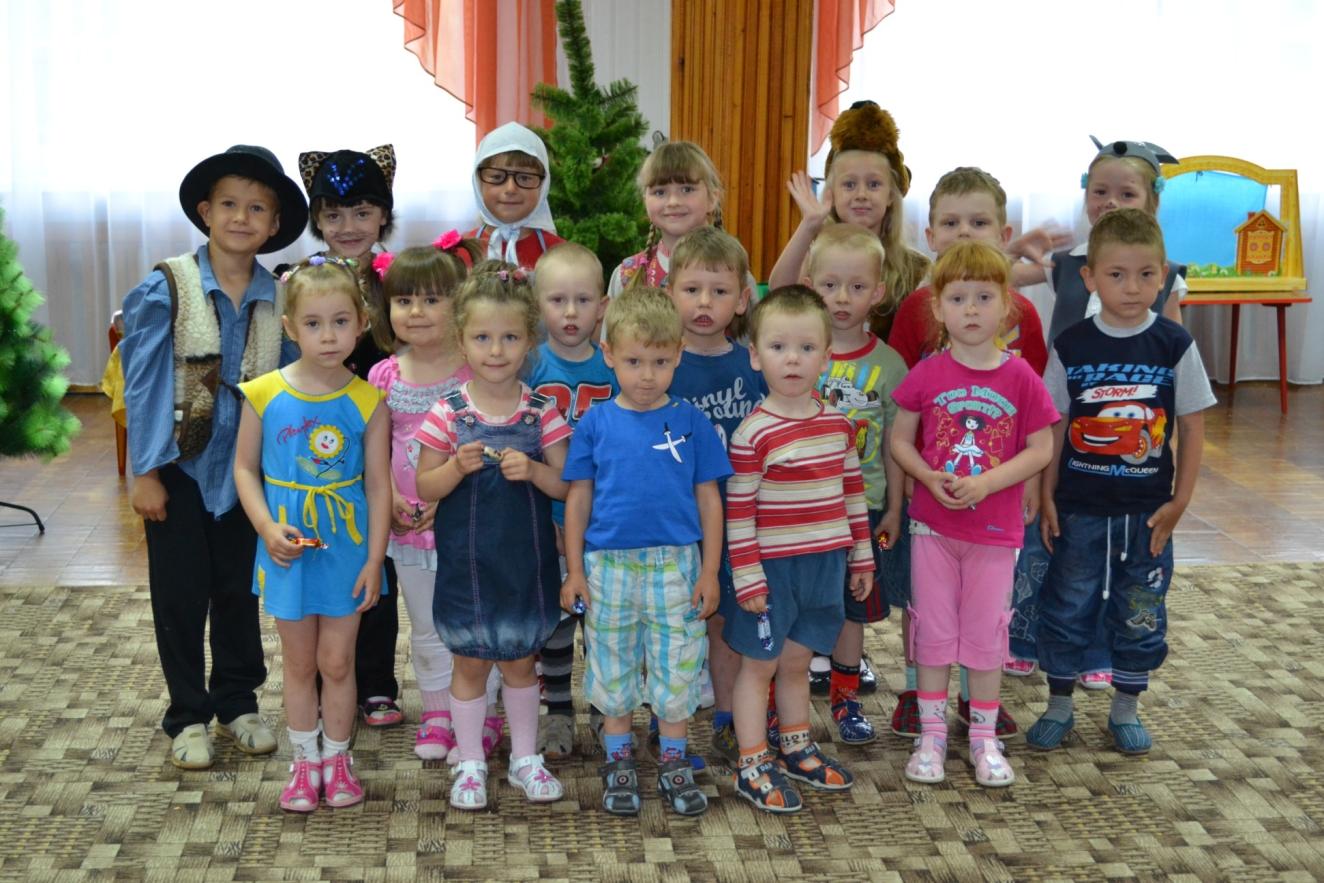 По просьбе зрителей фото на память